Разведение рыбы с применением инновационных методов в рыбоводстве.
Миссия компании:    Забота о природе, наполняя водоемы рыбой. Забота о здоровье людей, увеличивая количество натурального экологически чистого продукта!

Реализация данного проекта окажет существенное влияние на развитие рыбного хозяйства в целом. В ближайшие годы будет достигнуто изобилие рыбы в водоемах и на прилавках.
Цель компании – занять 60% доли рынка РПМ (рыбопосадочного материала) и 30% доли рынка выращенной товарной  рыбы (преимущественно карповых пород).
Рентабельность составляет более 100% в год.
1. Ситуация в сфере рыбного хозяйства на сегодняшний день
Если говорить о положении рыбной отрасли нашей страны на сегодняшний день – более подходящего слова, чем плачевное, наверное, не подобрать.
Рыбные запасы практически всех водоемов предельно истощены. Причиной этой ситуации явилось в первую очередь непрерывное браконьерство на протяжении последних 30 лет. В свое время некоторые люди нашли для себя легкий вид бизнеса – незаконный лов рыбы. Затраты минимальные – дешевые китайские сети, бензин для проезда. Нет никаких затрат на зарыбление, на кормление рыбы. А вылавливали рыбу не килограммами, а тоннами. Причем ловили всю рыбу и крупную и мелкую, да к тому же различными варварскими способами – с помощью электричества, взрывчатки. Понятно, что так не могло продолжаться вечно. Изобилие уже давно закончилось, рыбы в водоемах почти не осталось. Да и откуда ей взяться, если даже мелкой рыбы нет, которая могла бы со временем вырасти.  В итоге природе нанесен колоссальный ущерб, который теперь  может быть устранен только при вмешательстве человека. Если для сравнения говорить в цифрах, то можно привести следующую аналогию: Во времена изобилия рыбы в водоемах (имеются в виду Советские времена), на территории Казахстана со всех водоемов добывалось ежегодно 600 тыс. тонн рыбы. В то время как сейчас эта цифра составляет лишь 60 тыс. тонн, т.е. в 10 раз меньше.
Следующей причиной этой проблемы является недостаточное зарыбление водоемов молодью ценных пород рыб, т.е. рыбопосадочным материалом (РПМ). Происходит это потому, что есть еще одна большая проблема – это дефицит РПМ. У нас в стране потребность в РПМ карповых пород рыб удовлетворяется лишь на 12%. Отсюда и его дороговизна. Причиной этой проблемы является то, что нет больших мощностей у существующих в стране рыбопитомников. К сведению: (Всего 15 рыбопитомников: 4 – государственных, 11 - частных). 
Крупные хорошие рыбопитомники, которые у нас существовали в Советские времена сегодня не функционируют. По причине нецелесообразности из-за высоких цен на электричество. В те времена, когда электричество стоило копейки, наполнение прудов производилось только с помощью насосов. Система наполнения прудов насосами на сегодняшний день себя не оправдывает, когда электричество очень дорогое. Многие частные рыбопитомники используют самотек воды.
2. Описание решения
1. Увеличить количество выращиваемого РПМ. Это возможно, если применить инновационные методы и технологии  в рыбоводстве, рационально используя при этом существующие водоемы.
2. Увеличить рыбные запасы водоемов страны путем их зарыбления молодью рыб ценных пород в достаточном количестве. А также путем рационального использования водоемов.
3. Развивать аквакультуру путем повышения знаний рыбоводов для использования их при применении интенсивного метода разведения рыбы.
3. Описание рынка
4. Объем рынка, емкость рынка
5. Продукт
Продуктом данного проекта являются:
1. РПМ (рыбопосадочный материал) – молодь рыб ценных пород (преимущественно карповых), к которым относятся: карп, сазан, белый амур. Также белый толстолобик, который не относится к семейству карповых.
2. Товарная рыба – карп и сазан в живом виде. Карп, сазан, белый амур, белый толстолобик в охлажденном виде.
6. Бизнес-модель
7. Конкурентное преимущество 
  ТОО «Озгеше» имеет 7 водоемов на территории всего Казахстана на правах долгосрочной аренды (49 лет). Имеет хороший опыт работы в сфере рыбного хозяйства (10 лет). Также компания имеет собственные инновационные технологии, позволяющие выращивать рыбу в короткие сроки по более низкой себестоимости и при этом получать наилучшие результаты. Имеется обширная клиентская база. Бизнес упакован во франшизу, поэтому предполагается внедрение наших инновационных методов у других рыбоводных компаний.


8. Условия для инвестора

  Необходимая сумма инвестиций – 150 млн. тенге, Срок инвестиций – 3 года,   Окупаемость инвестиций – 2 года.                                                                      Доход инвестора – 30% от прибыли компании на протяжении 3-х лет. Предполагаемые суммы дохода инвестора: 
через 1год – 50 млн. тенге, 
через 2 года – 150 млн. тенге, 
через 3 года – 250 млн. тенге.
КОМАНДА ПРОЕКТА
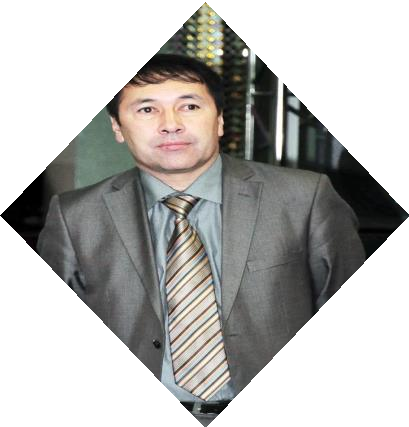 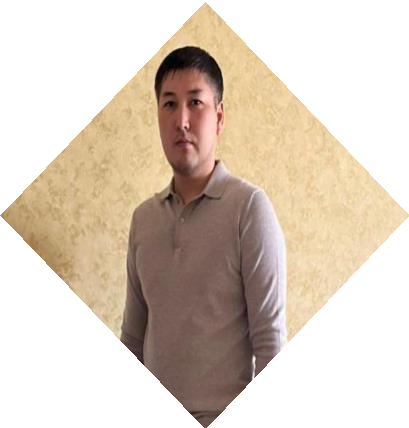 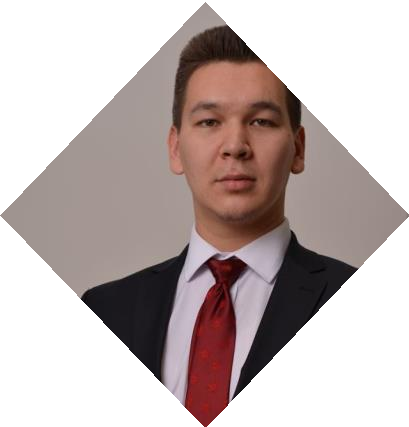 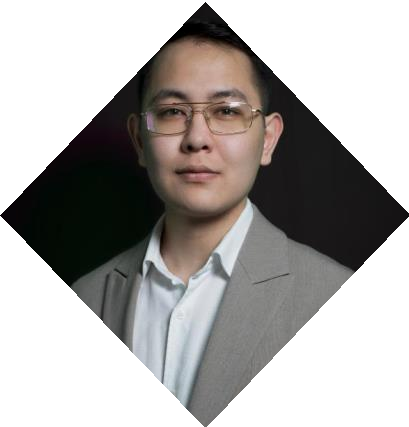 Сманов Нурлан, 56 лет. Руководитель проекта. 
Главный рыбовод. Опыт в разведении рыбы более 10 лет. Создатель инновационных методов разведения рыбы.
Тел: 87015555004
Замангужин Булат, 38 лет. 
Рыбовод. Опыт работы 7 лет.
Кадирниязов Дамир, 28 лет. Финансовый директор. Опыт в налаживании финансовой части
проектов больше 5 лет.
Полатов Ерсын, 27 лет.
Руководитель отдела продаж. 
Опыт                         в продажах и организации 
каналов  продаж для обучающих центров,
ресторанов и гостиниц 4 года.